India
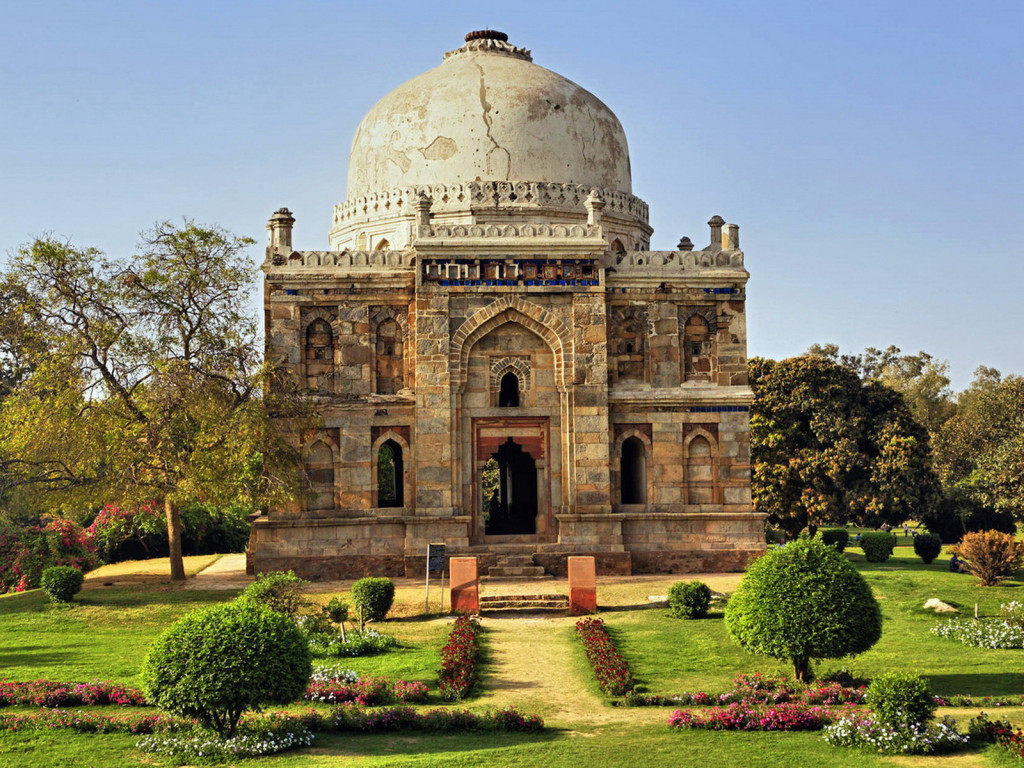 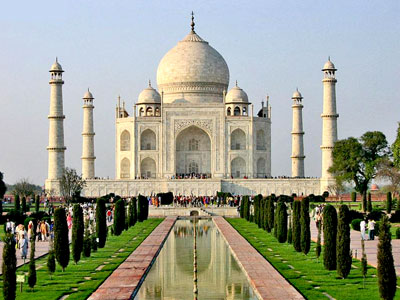 Завалкевич Анастасія  
Учениця 11-Б
India
Republic of India , 
country in South Asia.
 seventh-largest country by area,
 the second-most populous country with over 1.2 billion people,
 and the most populous democracy in the world.
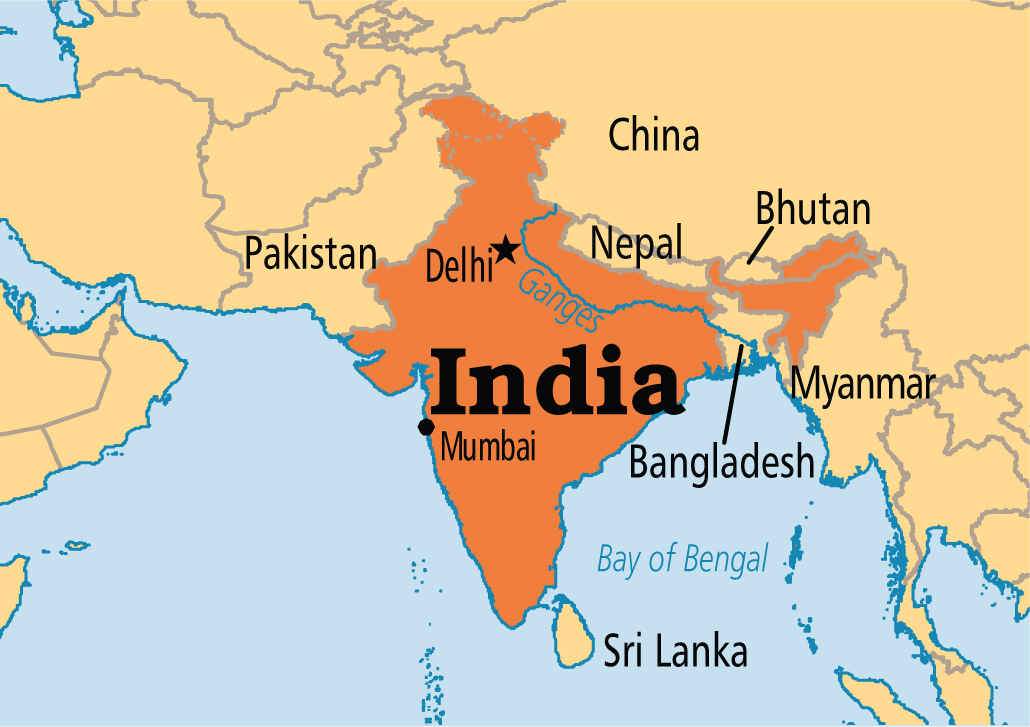 India
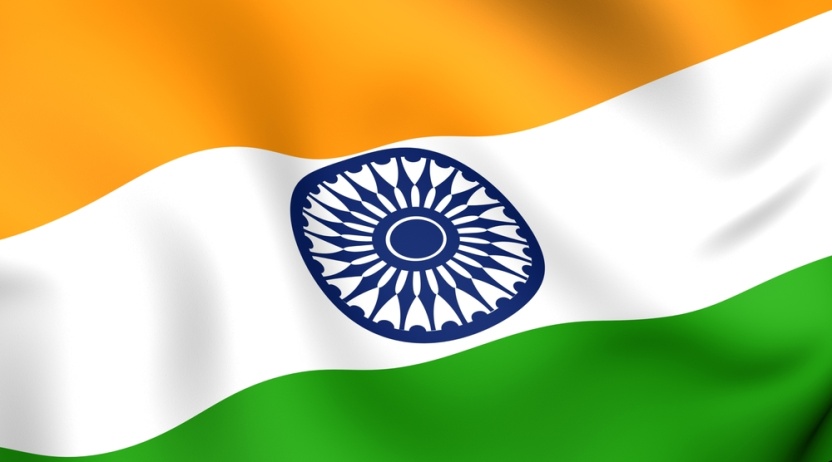 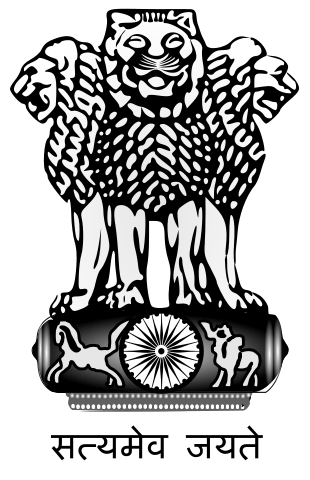 Іndia Flag
Capital: New Delhi 
Population: 1.237 billion 
Currency: Indian Rupee 
Official languages: Hindi, English
Area: 3,3 millions square kilometers
Emblem of India
Languages
हिंदी भारत की राजभाषा है. अंग्रेजी व्यापक रूप से व्यापार और सरकार में प्रयोग किया जाता है, विशेष रूप से उच्च शिक्षा के बीच शिक्षा के क्षेत्र में इस्तेमाल किया "राजभाषा", का दर्जा प्राप्त है. इसके अलावा, हर राज्य और केंद्र शासित प्रदेश को भारतीय संविधान में एक अधिकारी भी अक्सर भारतीय समाज में प्रयोग किया जाता है और वे आधिकारिक दर्जा दिया जाता है, जो एक और 21 भाषा,
Hindi is the official language of India.
English is widely used in business and government.
 1652 dialects
It should be noted that researchers broadcasters in India Earn many dialects, their number reaches 1652
Capital: New Delhi
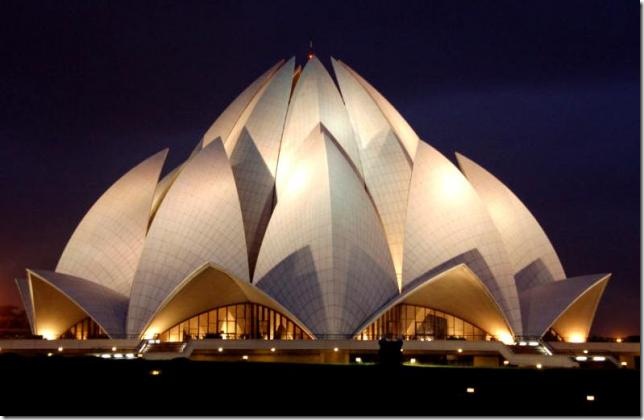 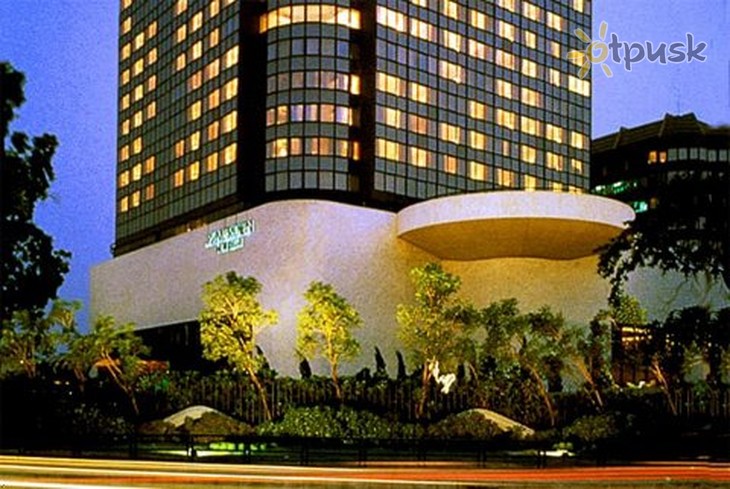 built by the British in 1911-1931 years.
the administrative center for India
the residence of the president
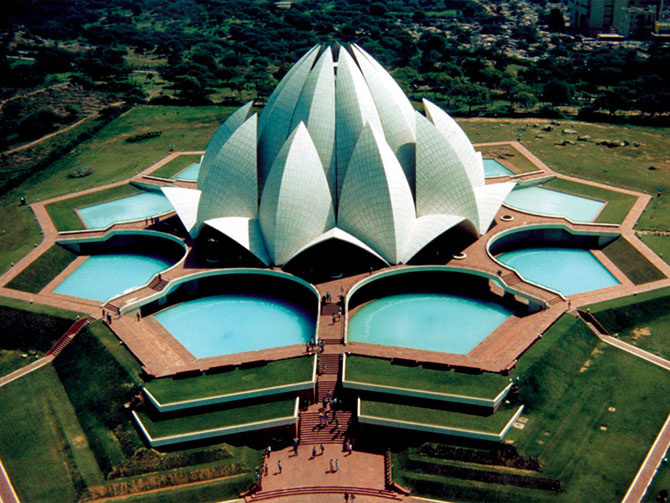 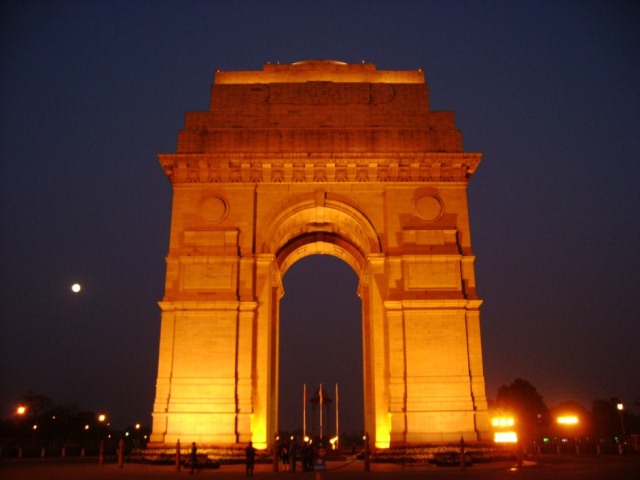 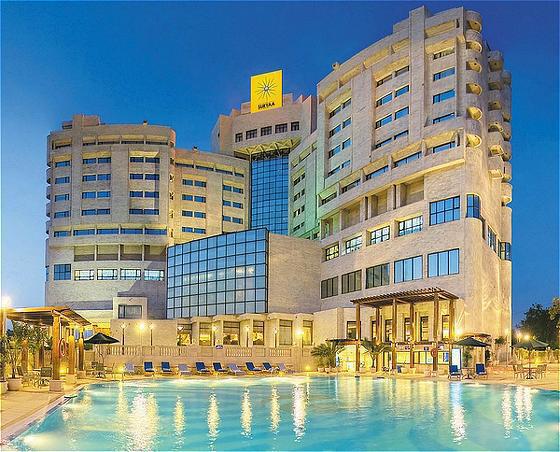 Major cities of India
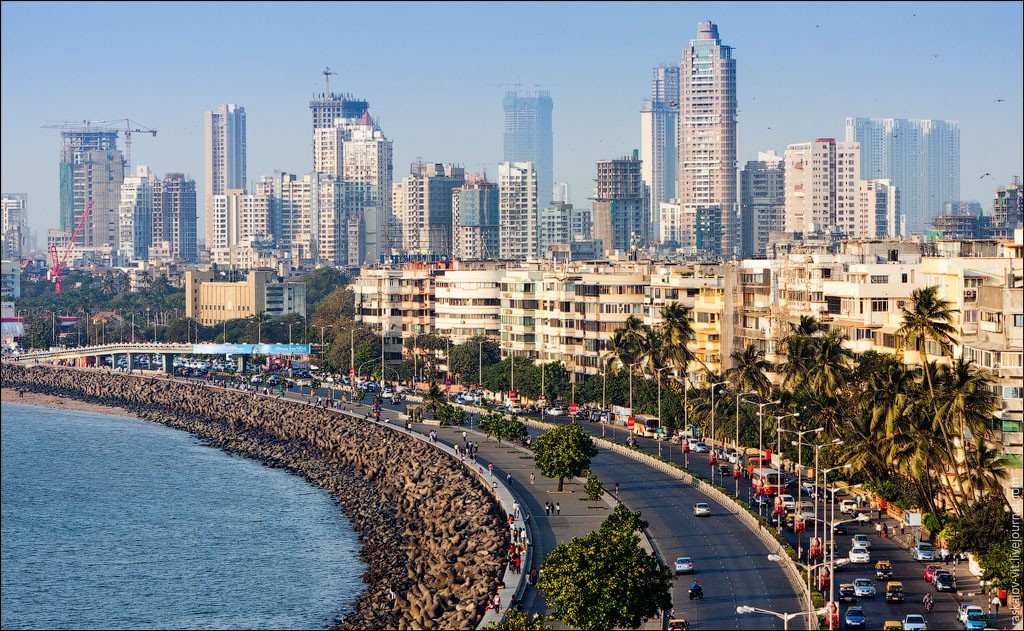 Mumbai (Bombay) 
Delhi ter. Delhi 
Kolkata (Calcutta)
Bangalore 
Chennai (Madras)
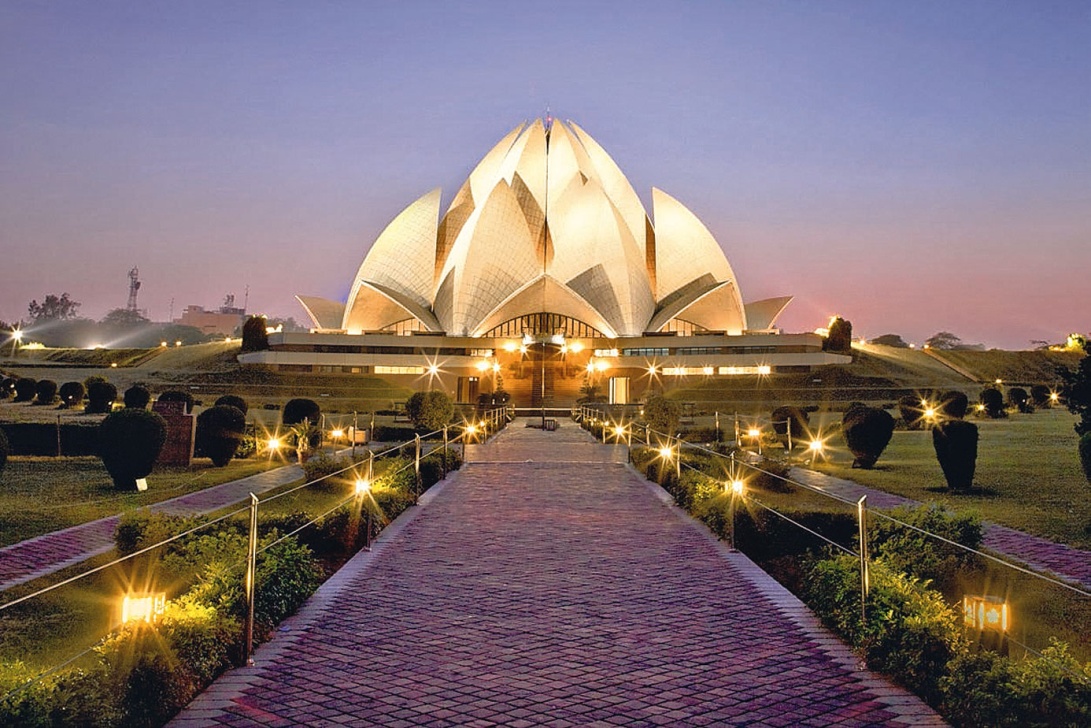 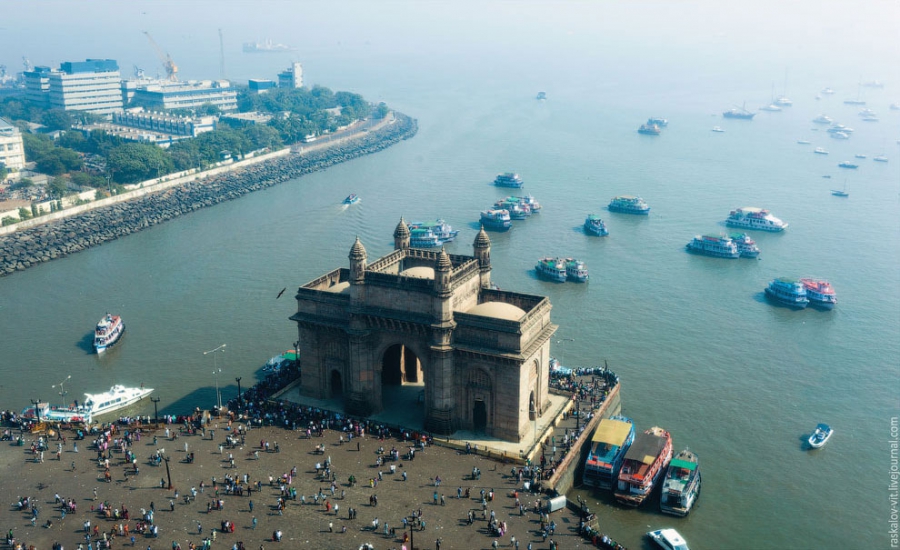 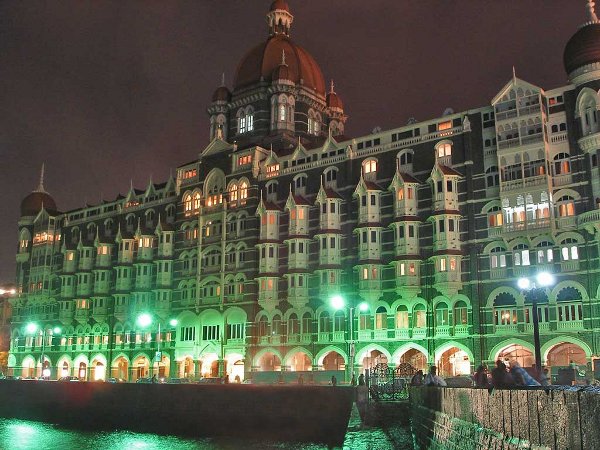 Mumbai (Bombay)
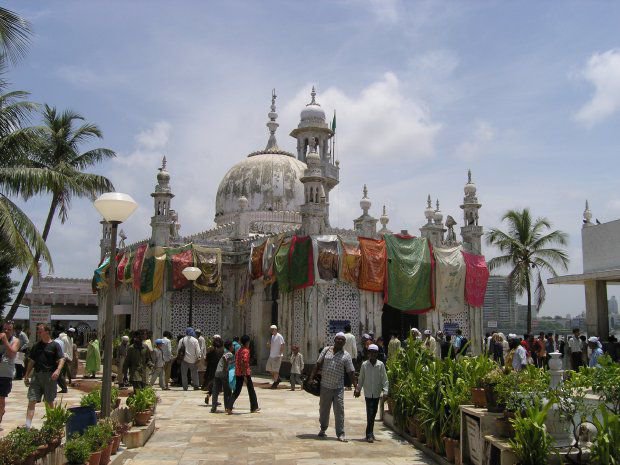 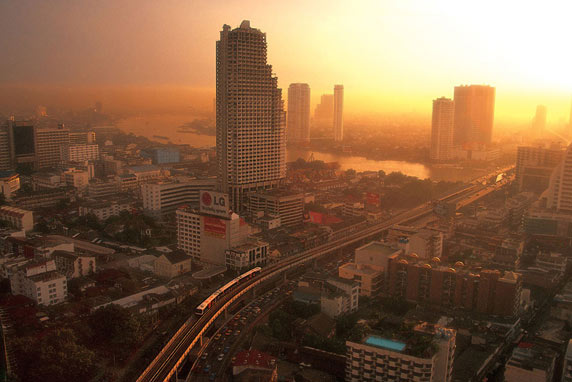 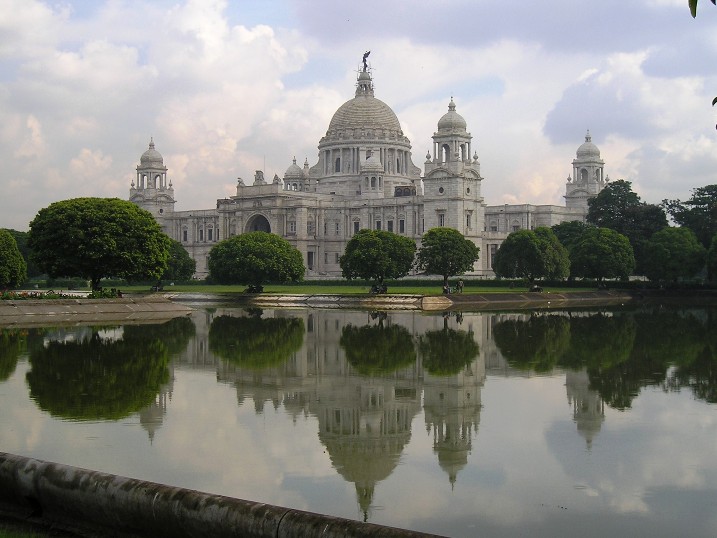 b
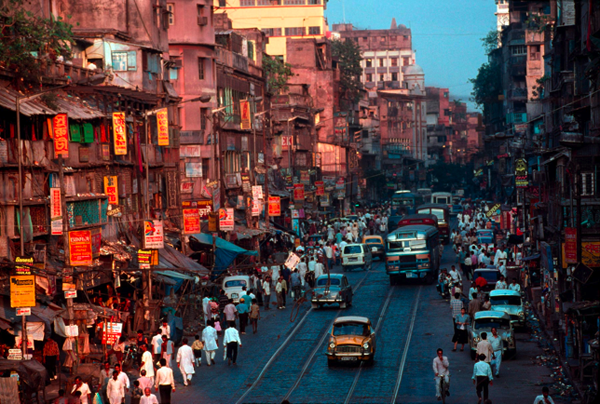 Kolkata (Calcutta)
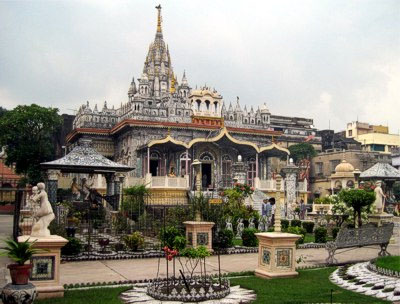 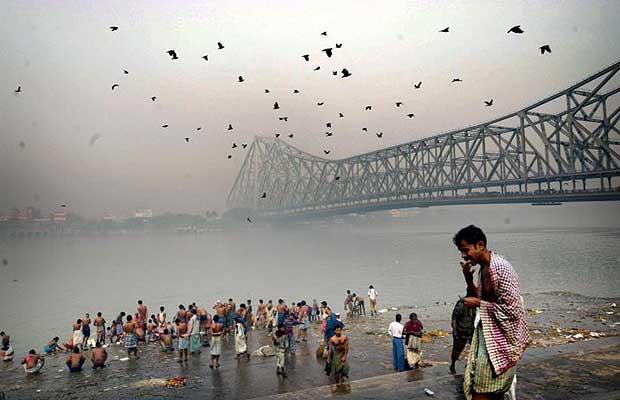 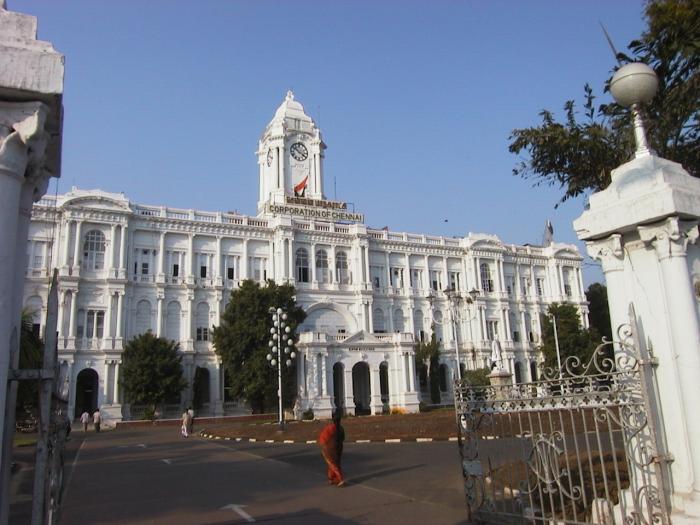 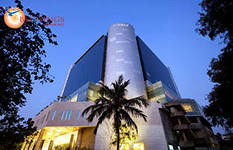 Chennai (Madras)
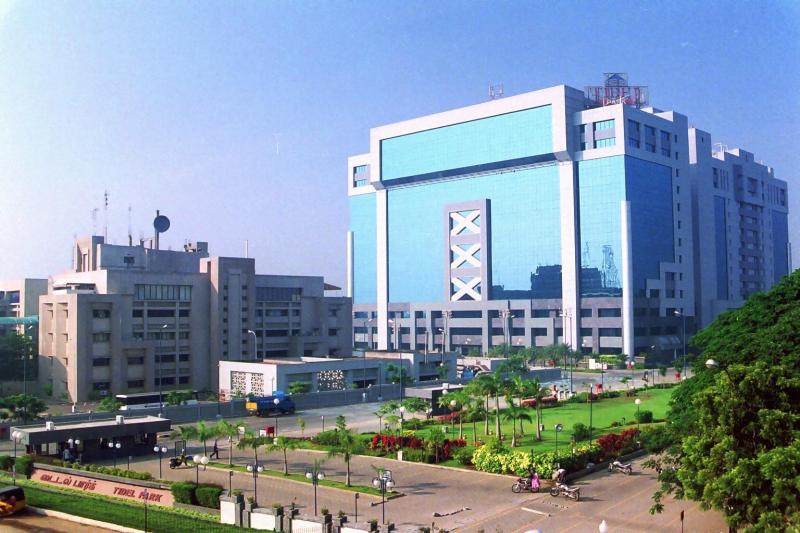 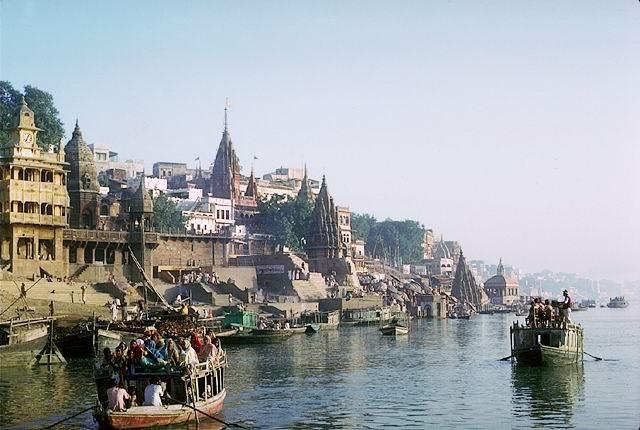 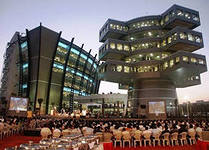 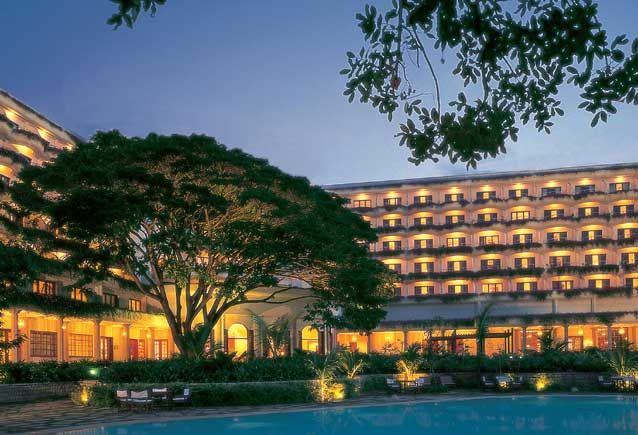 Bangalore
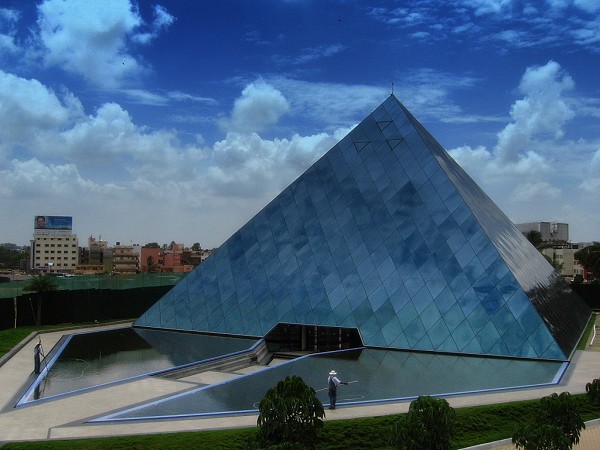 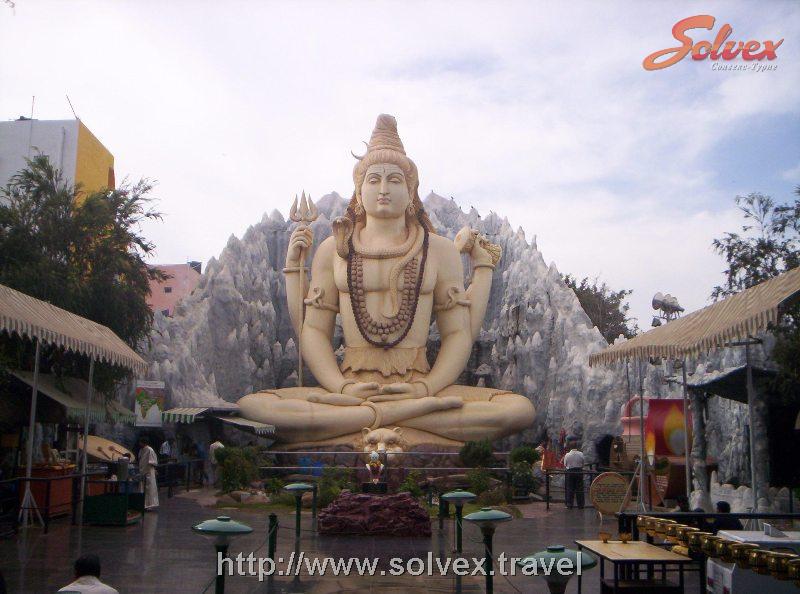 Nature
India is located on the peninsula. It is washed by Indian Ocean.
It is located in a tropical climate zone.
Mountains are in the south of a country.
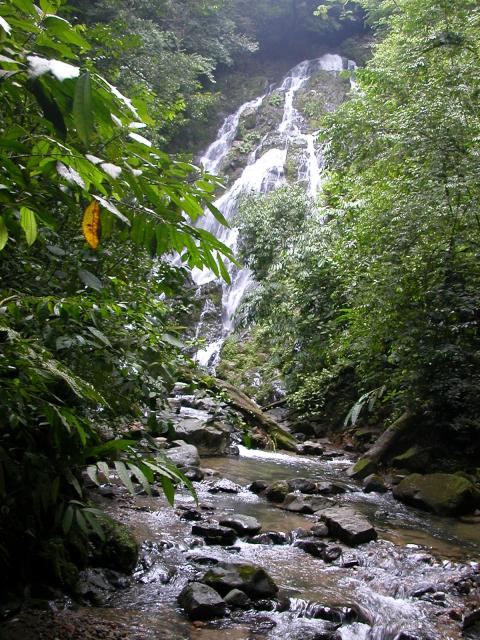 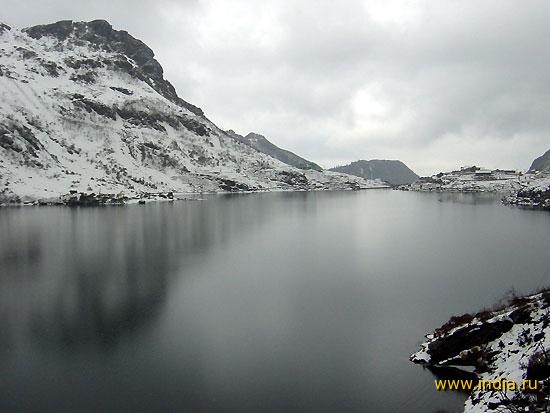 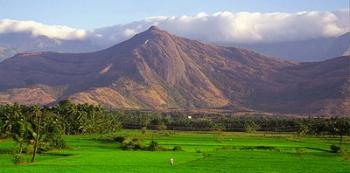 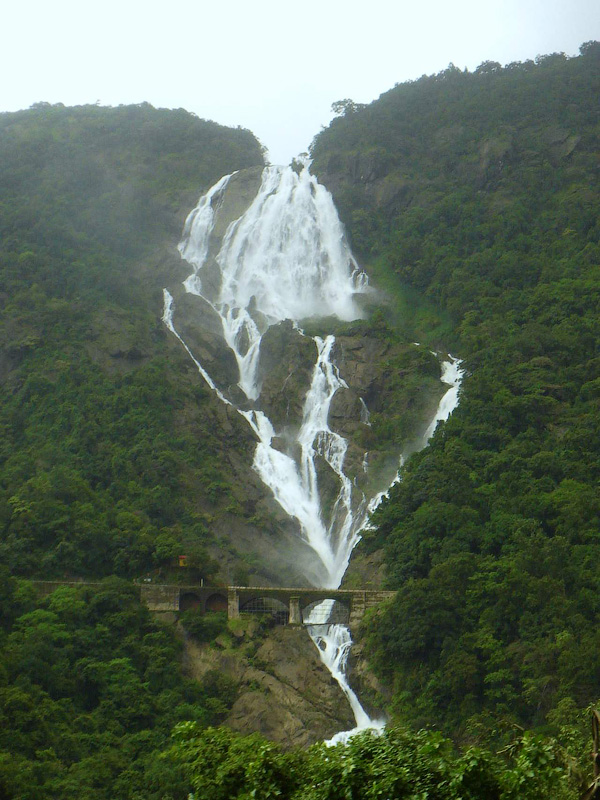 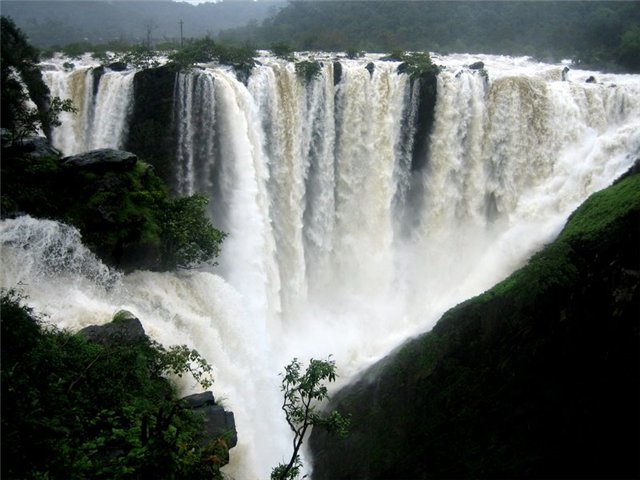 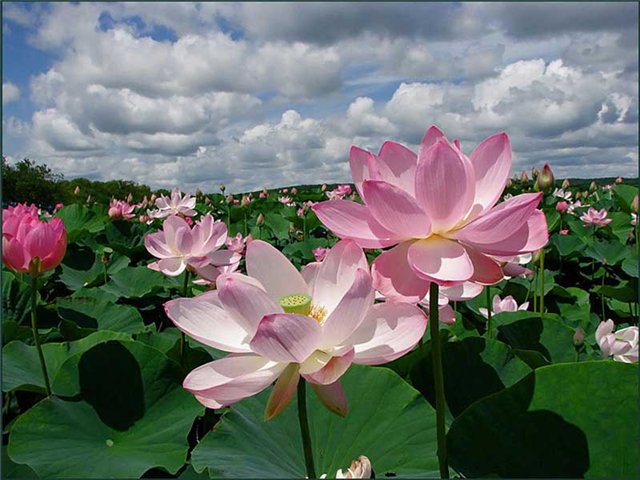 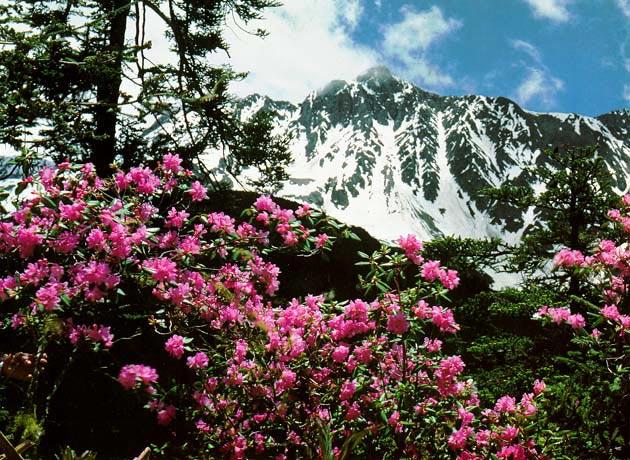 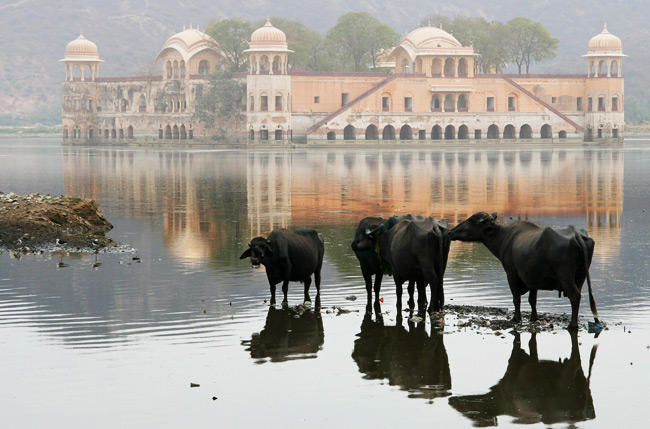 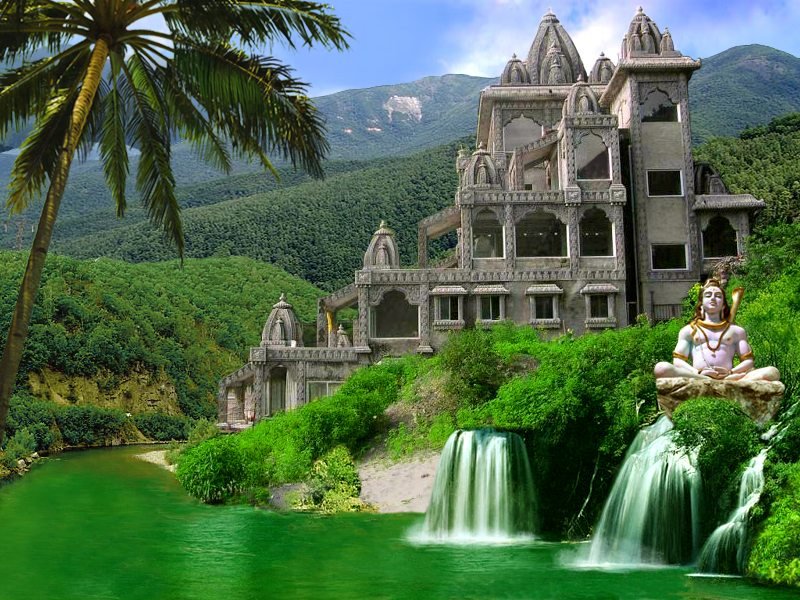 Places of interest
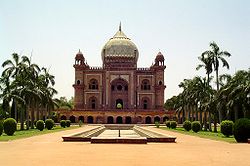 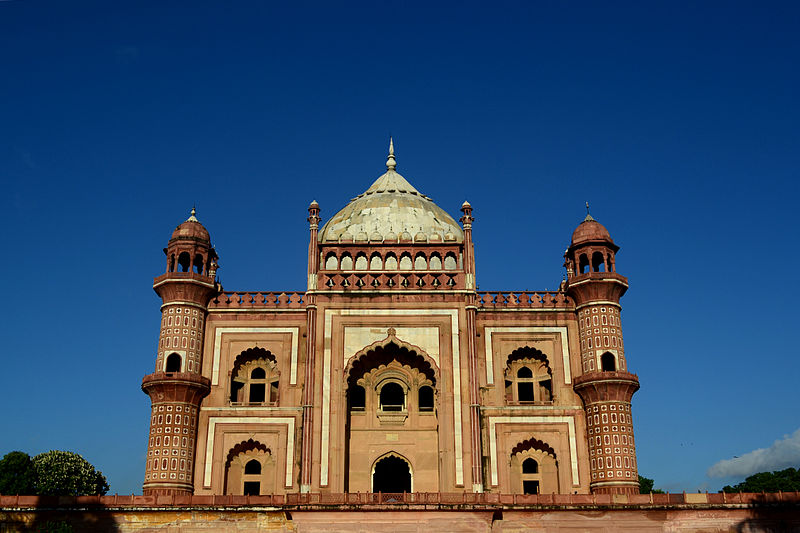 Tomb Safdardzhanha
Places of interest
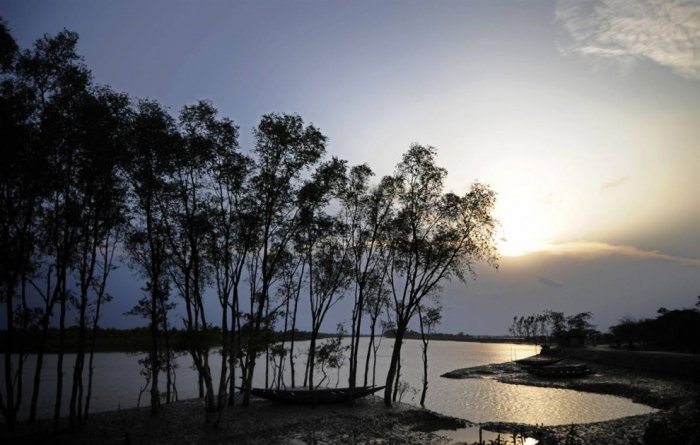 Indian Sunderbans 
National Park
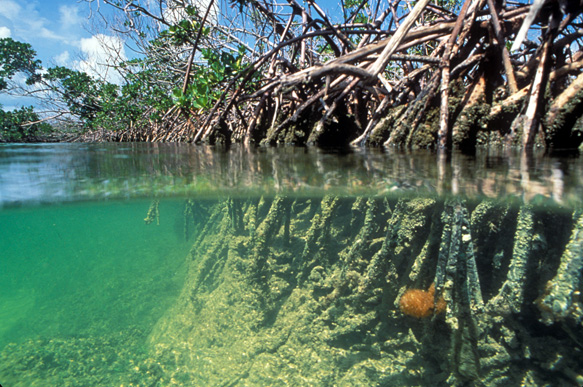 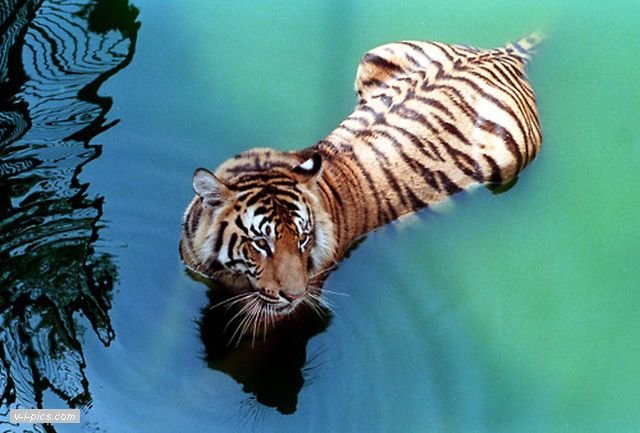 Places of interest
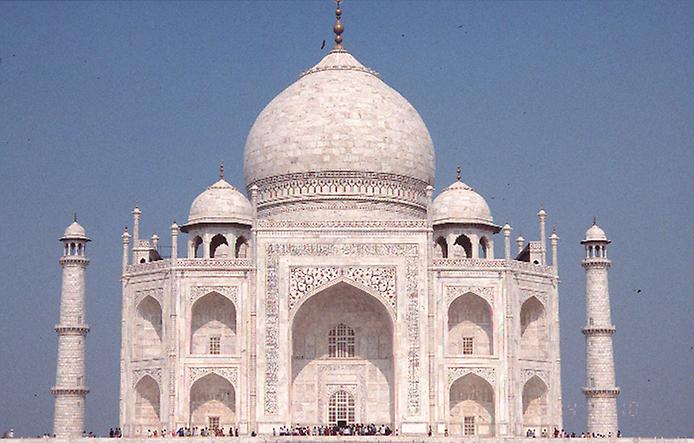 Taj Mahal
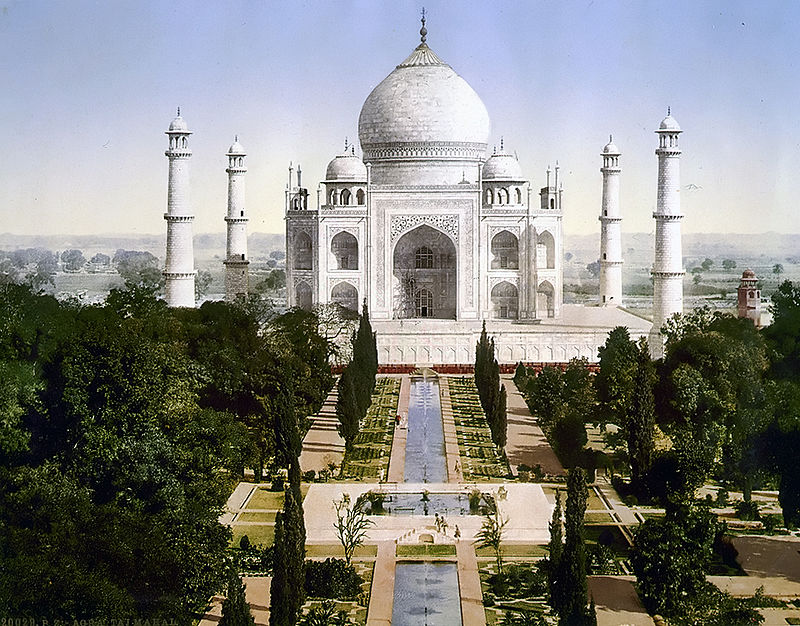 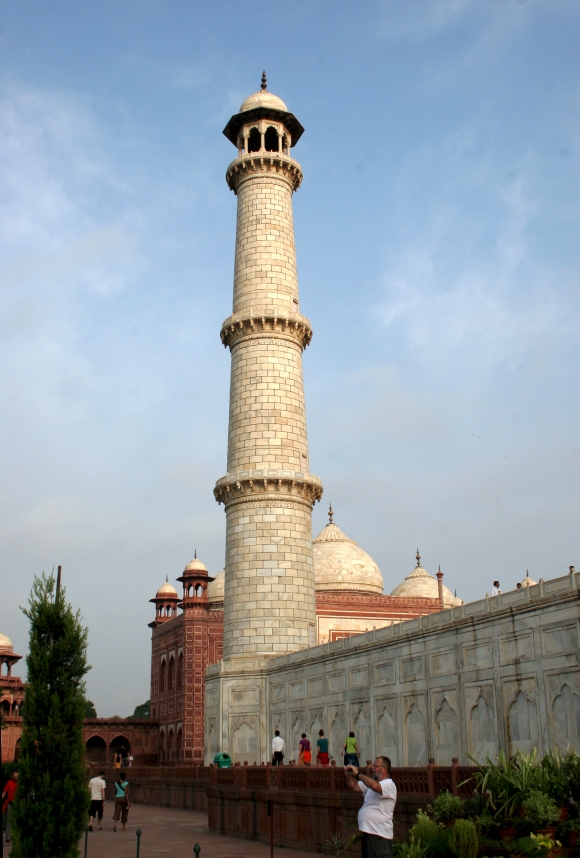 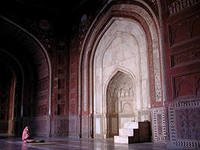 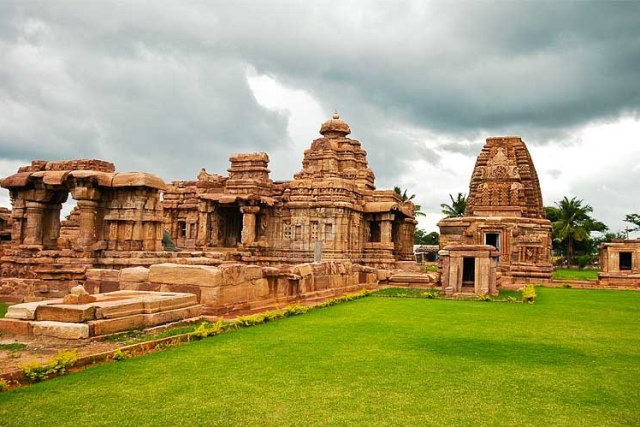 Places of interest
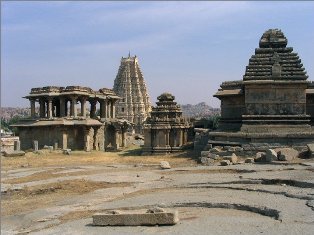 Abandoned city – Vijayanagar
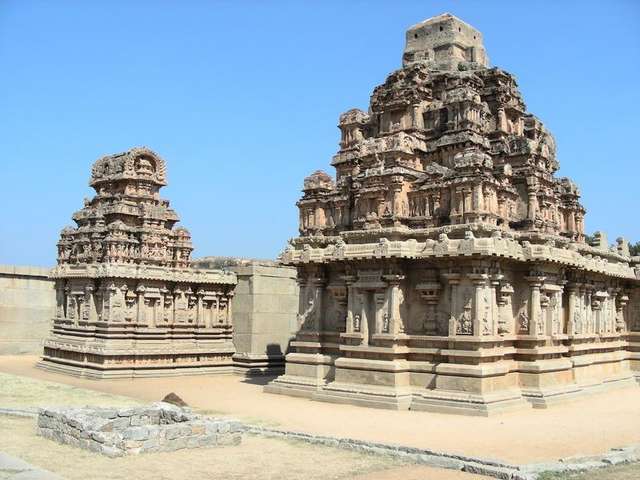 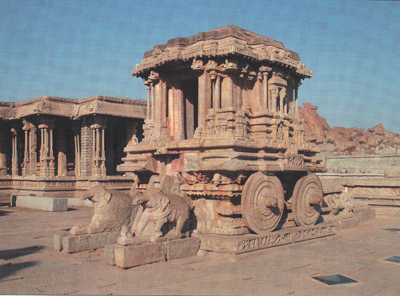 Places of interest
Khajuraho
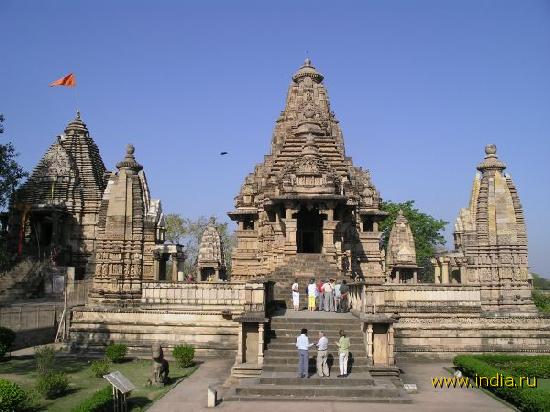 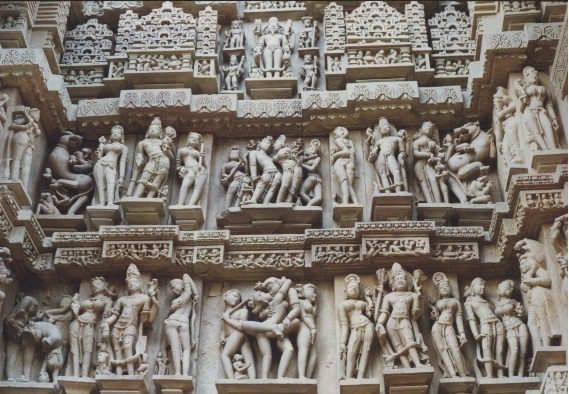 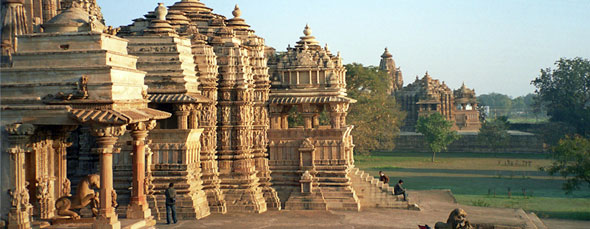 Places of interest
Kharmandir Sakhib
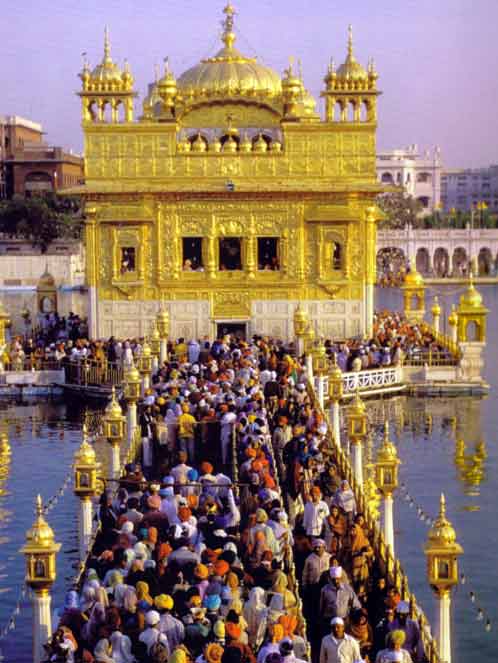 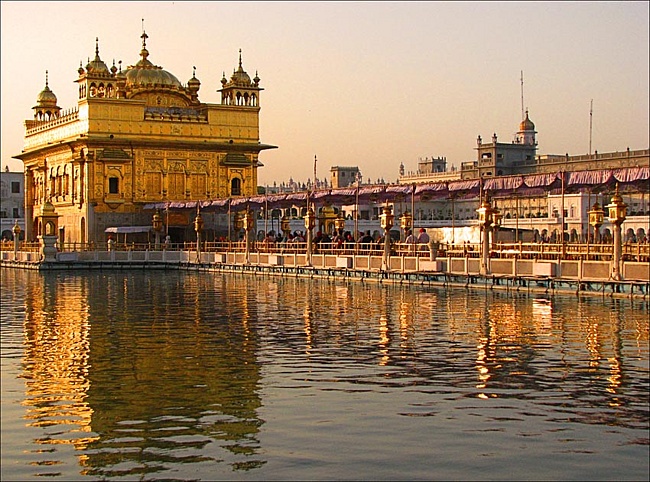 Places of interest
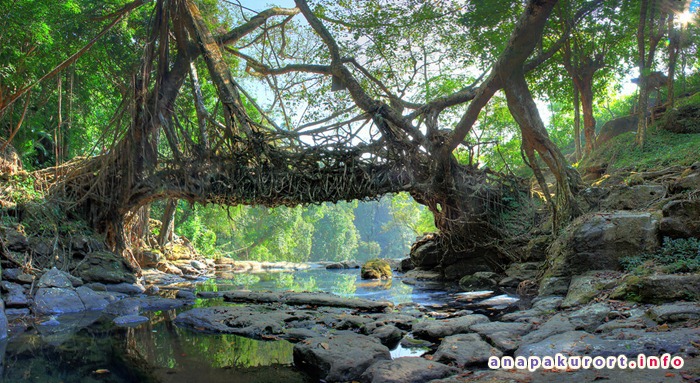 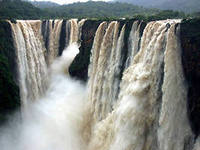 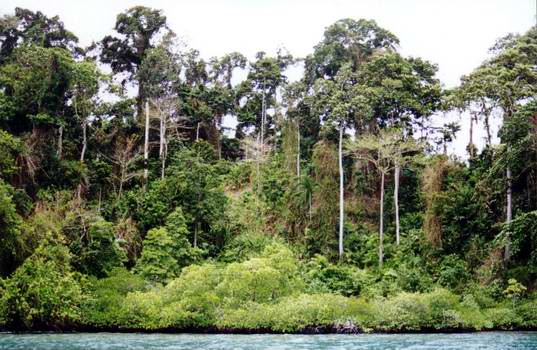 Interesting   facts
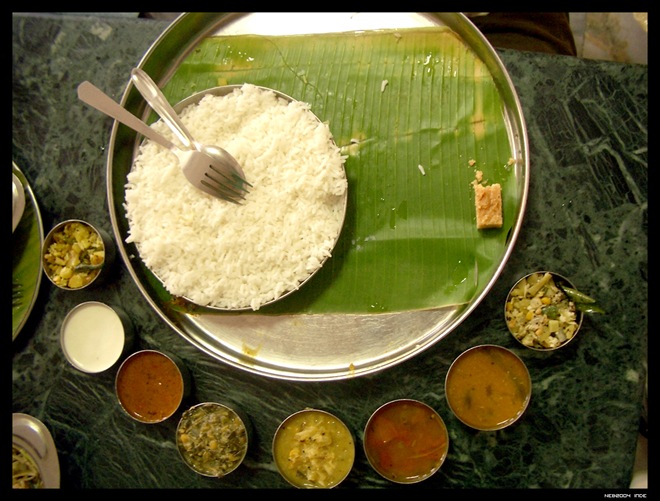 developing country
of the largest countries in the world
first learned to grow rice and cotton, sugar cane, raising poultry
Chess and decimal number system
colony of Great Britain
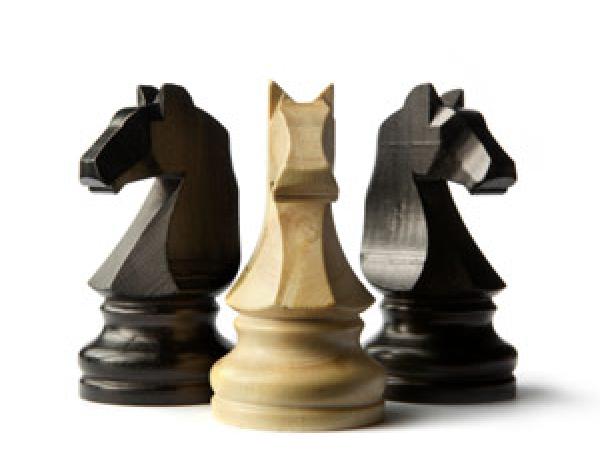 The Indians opened the first university in the city of Takshashila (700 BC).
India in 1974 became the eighth country that has nuclear weapons.
The Indian film industry, called Bollywood, overtaken Hollywood to produce films.
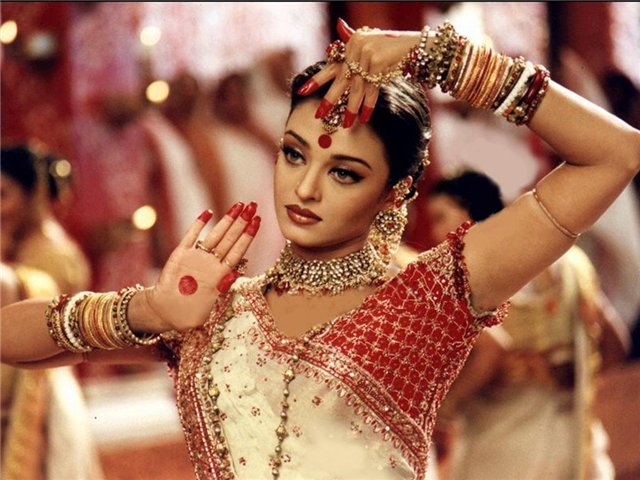 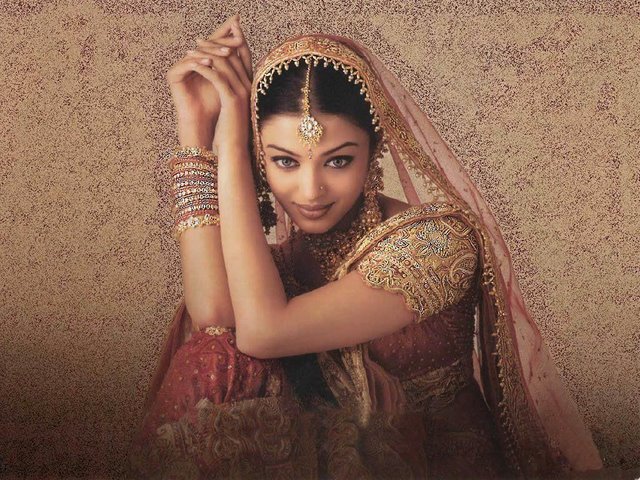 How charmer makes deaf to the sounds of pipes snake dance? 
Cobra cobras of the genus is deaf to the 
sounds of pipes.
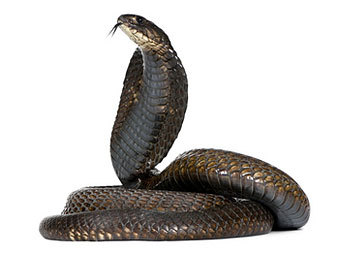 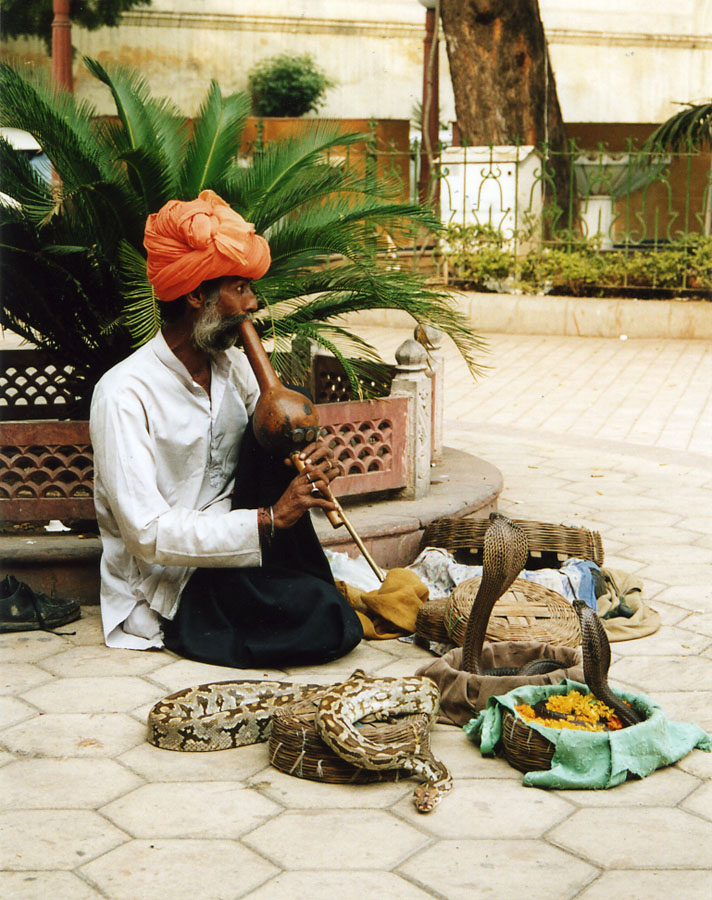 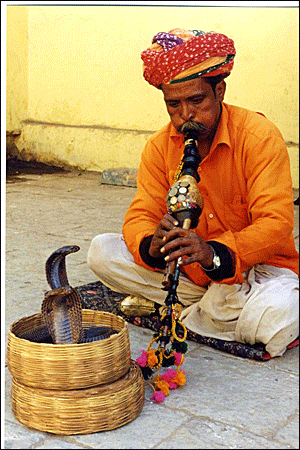 Holi?!
Holi - the traditional Indian celebration, symbolizing the coming of spring.
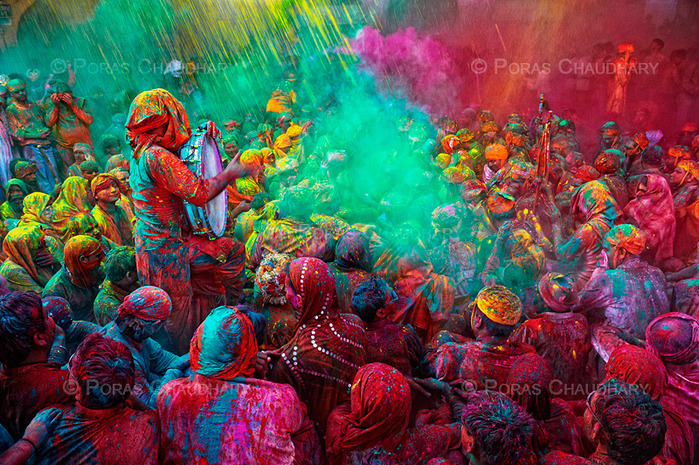 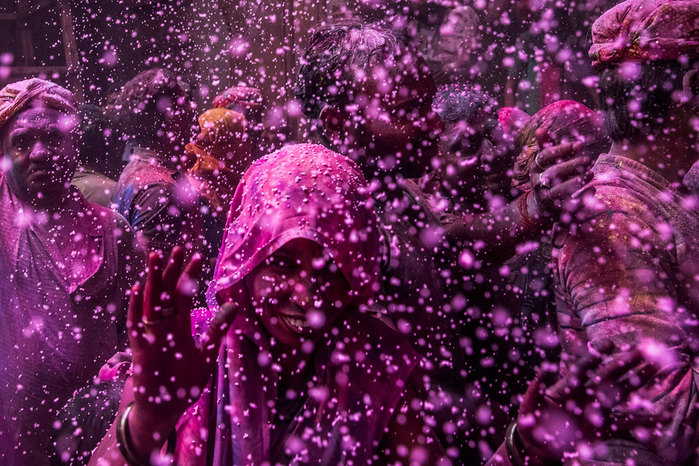 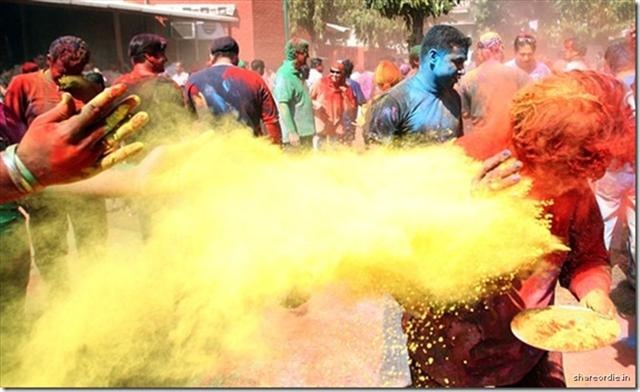 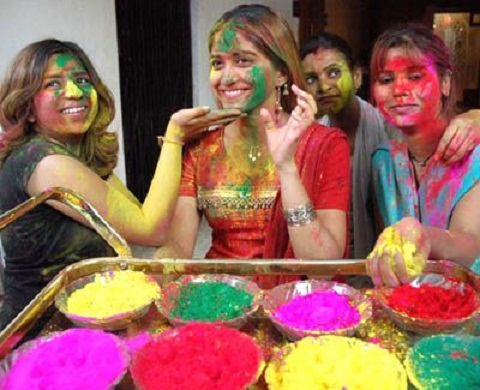 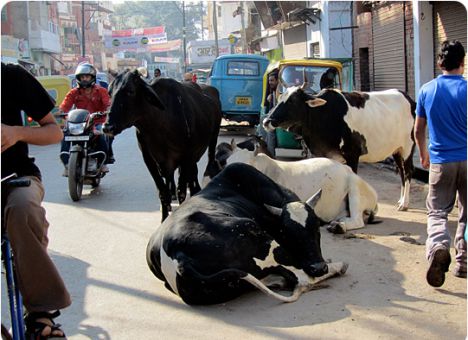 Cows freely walk around the streets of Indian cities.
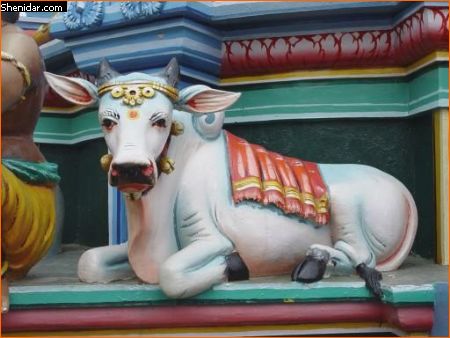 Symbolics
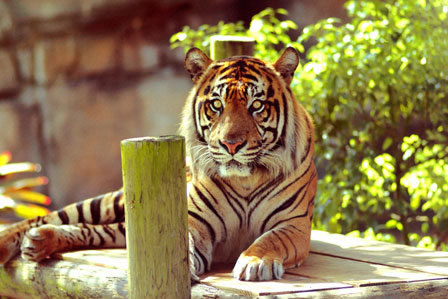 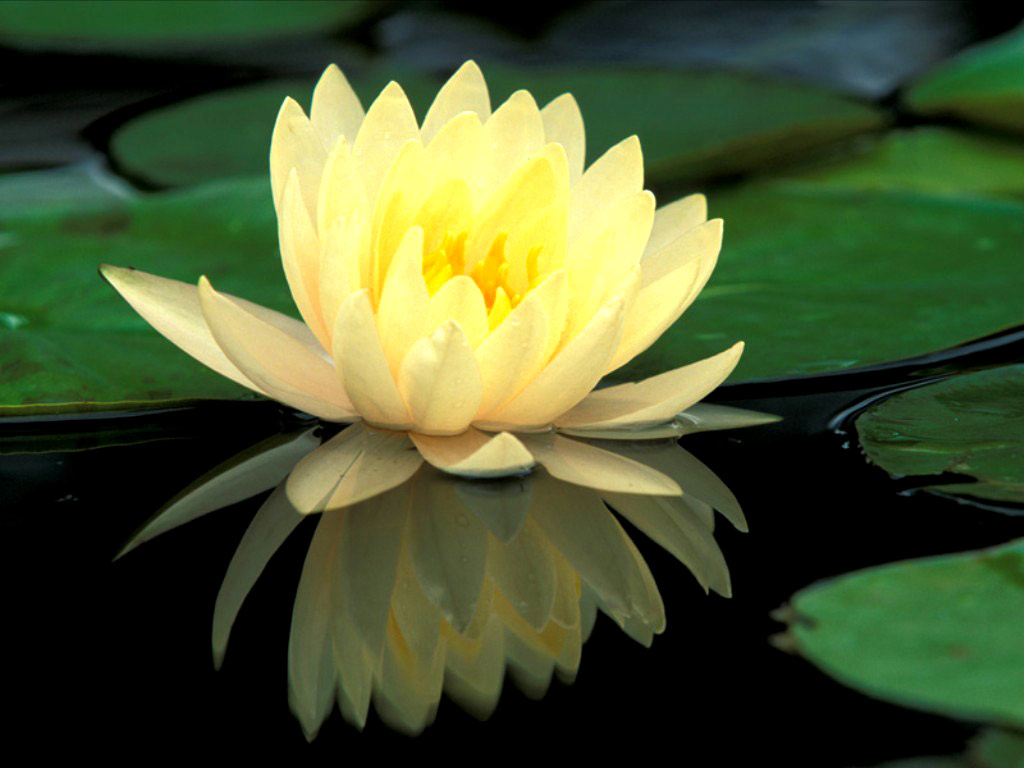 The national animal - the tiger.
National Flower - Lotus
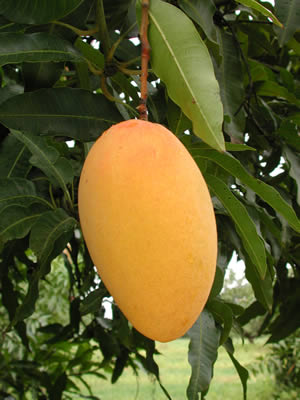 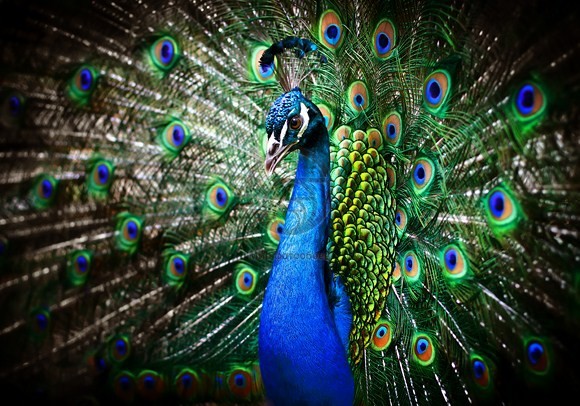 National Fruit - Mango.
National Bird - Peacock